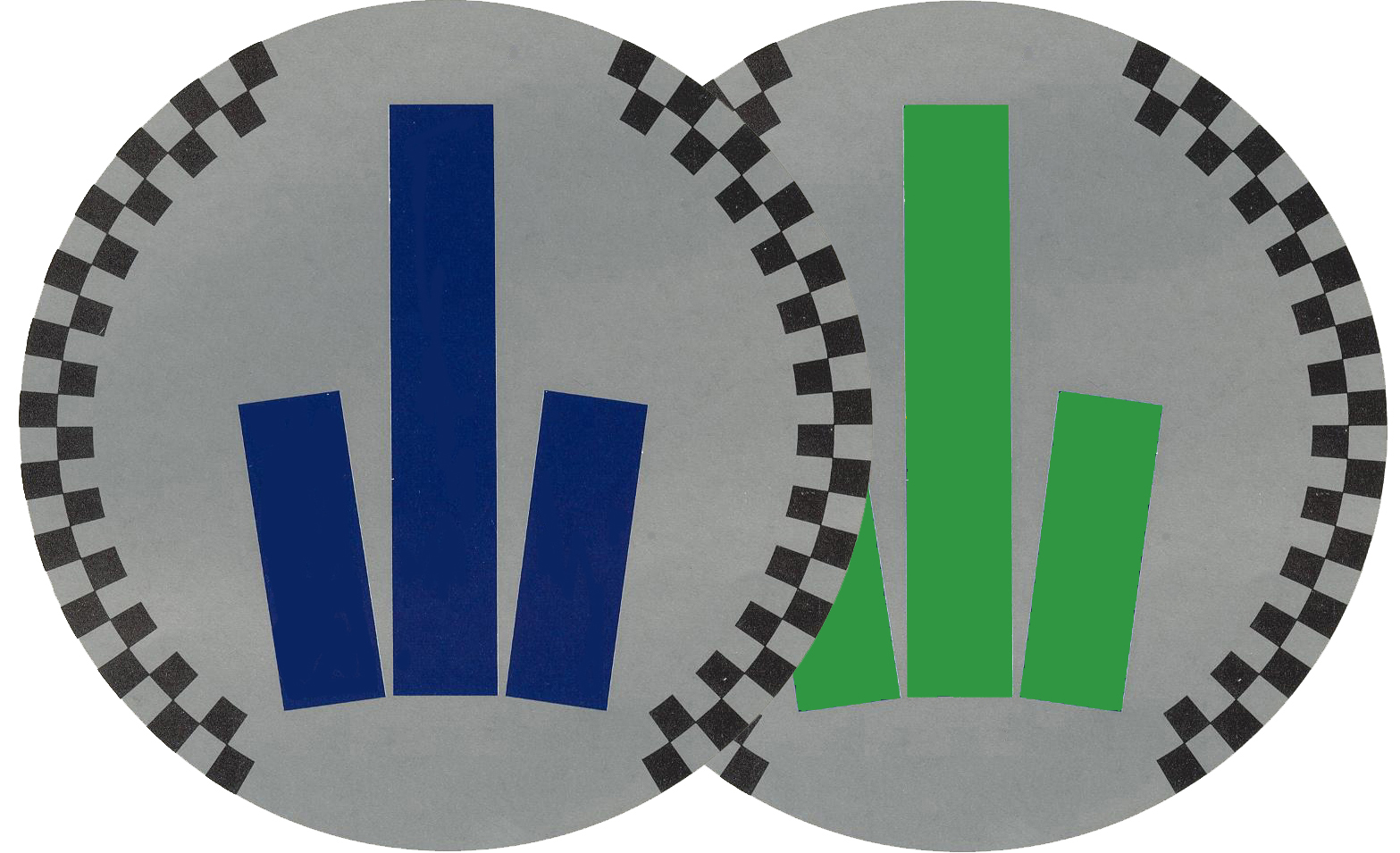 13 maggio 2022Giornata regionale della polizia locale
«Il reclutamento»
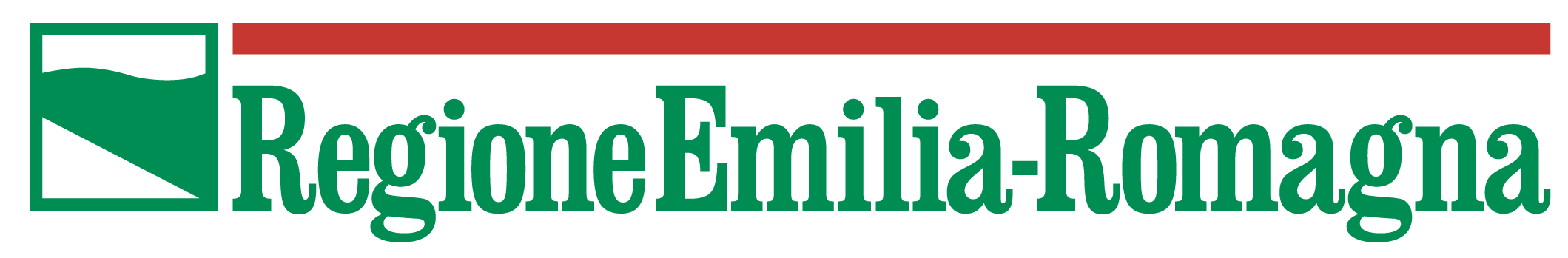 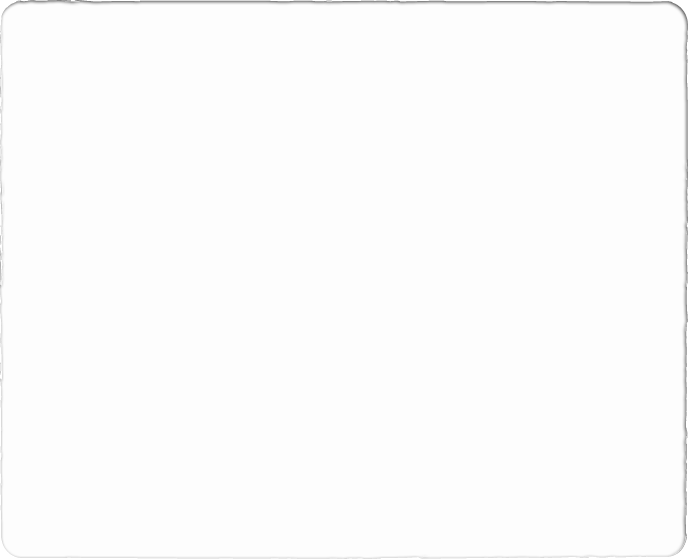 Art. 16 bisLegge Regionale 24/2003
La Regione Emilia-Romagna può bandireun corso-concorso unico per selezionare, sulla base dei fabbisogni individuati nella convenzione stipulata con gli Enti locali, il personale di polizia locale che gli stessi intendono assumere
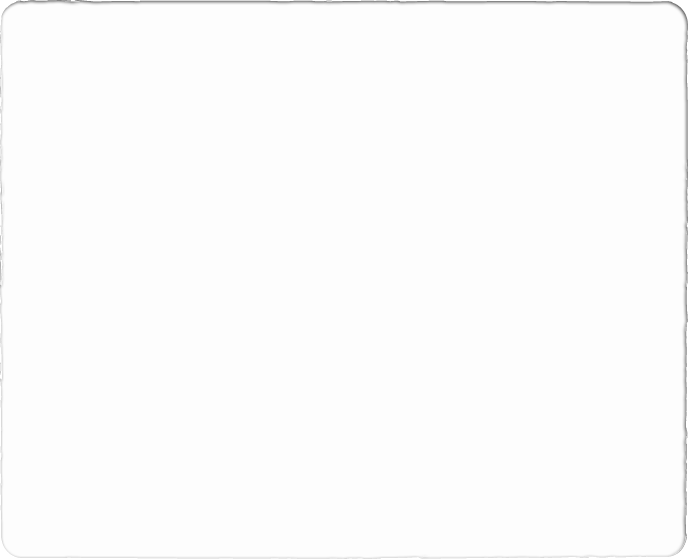 2 edizioni33 comandi333 assunti
Comune di Bologna
Comune di Cervia
Comune di Cesenatico
Comune di Codigoro
Comune di Ferrara
Comune di Fiorenzuola d’Arda
Comune di Formigine
Comune di Goro
Comune di Lagosanto
Comune di Longiano
Comune di Modena
Comune di Monghidoro
Comune di Monterenzio
Comune di Noceto
Comune di Parma
Comune di Piacenza
Comune di Pianoro
Comune di Ravenna
Comune di Reggio Emilia
Comune di Rimini
Comune di San Lazzaro di Savena
Comune di Valsamoggia
Provincia di Forlì-Cesena
Provincia di Reggio Emilia
Unione Bassa Val d’Arda e Fiume Po
Unione Colline Matildiche
Unione Pedemontana Parmense
Unione Pianura Reggiana
Unione Terra di Mezzo
Unione Terre d’Acqua
Unione Terre d’Argine
Unione Tresinaro Secchia
Unione Valconca
Le fasi
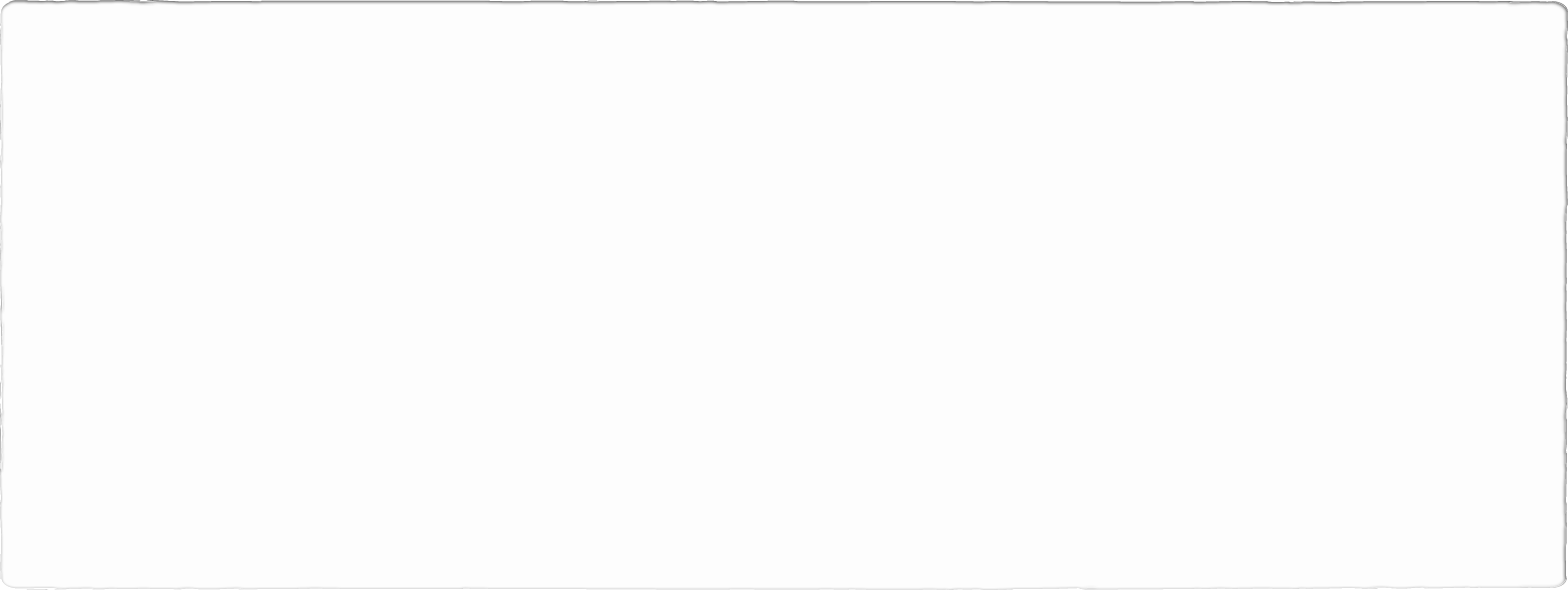 La procedura selettiva
Gli iscritti: il genere
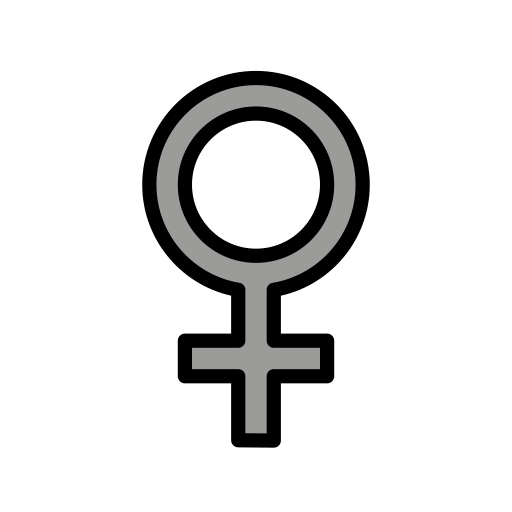 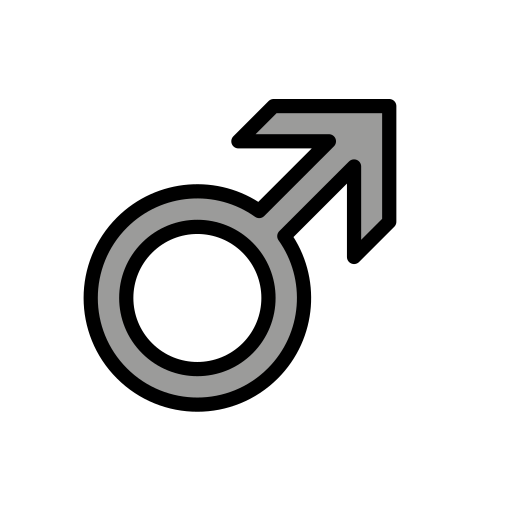 2021
2020
Gli iscritti: l’età
2020
2021
Gli iscritti: la provenienza
2020
2021
Punti di selettività
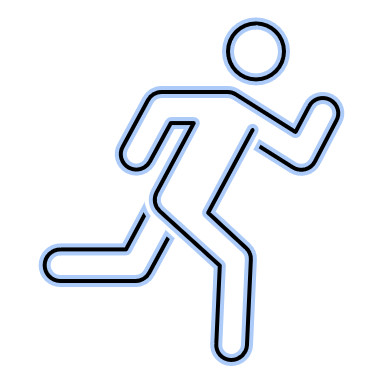 6%

16%

3%

7%
4%

10%

2,6%
2020
2021
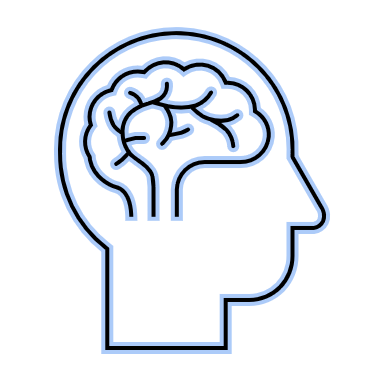 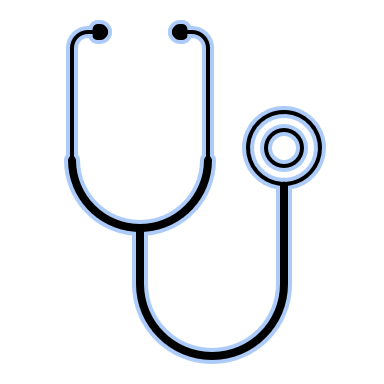 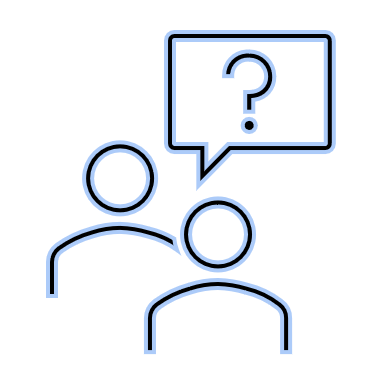 I vincitori
I vincitori: esperienze lavorative
2021
2020
I vincitori: fonti informative
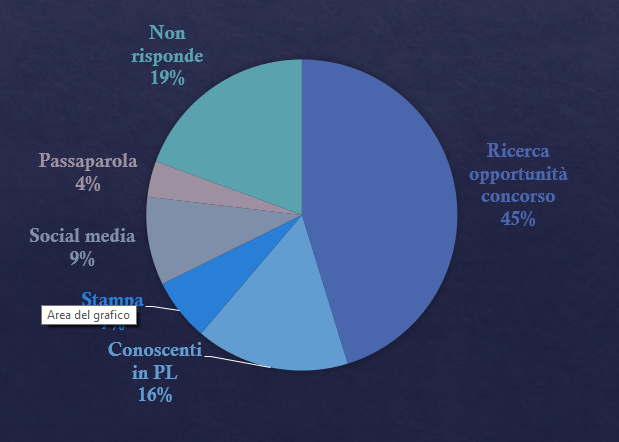 2021
2020
Le fasi
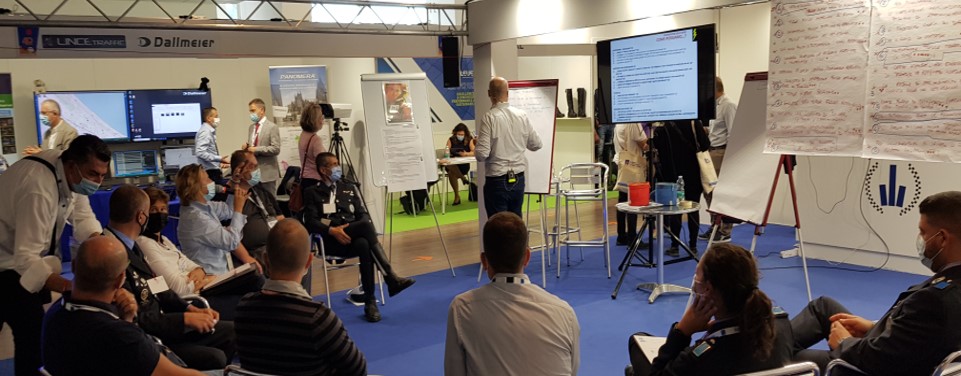 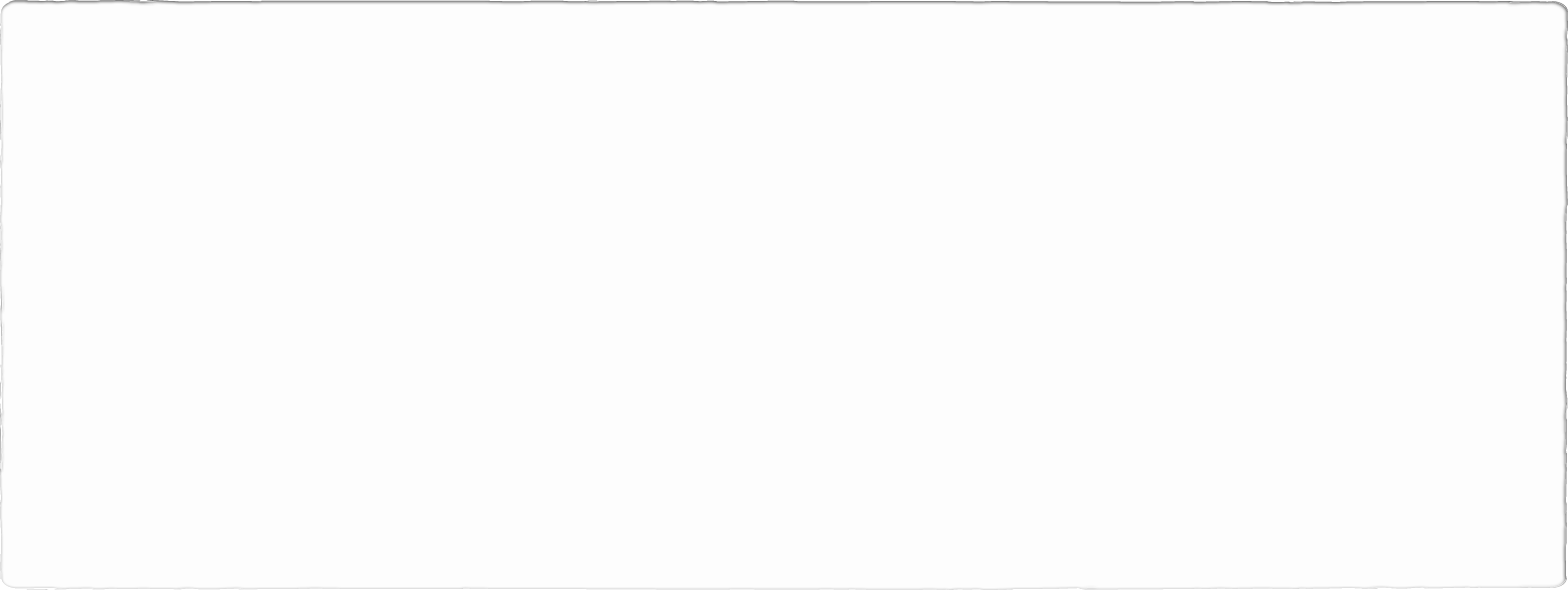 Percorso partecipato sull’inserimentodei neo-assunti
Il percorso
I risultati
Strategie regionali